Black and blue, full of goo, what will you put in the witch’s stew?

Black and blue, full of goo, I’ll put ___________ in the witch’s stew!
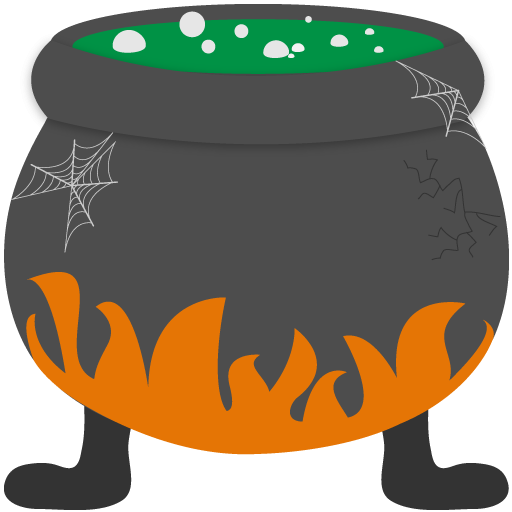